Розв’язування задач на тему: «Активність радіоактивної речовини. Застосування радіоактивних ізотопів»
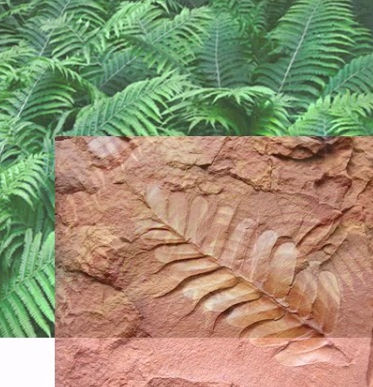 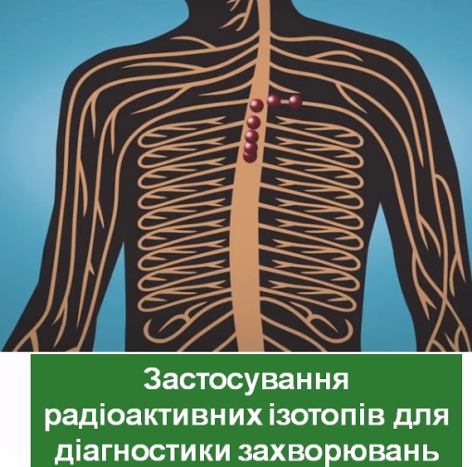 Задача. Визначте масу Радію-226, якщо його  активність становить 5 Кі. Стала радіоактивного розпаду Радію-226 дорівнює 1,37 · 10 11 с-1.
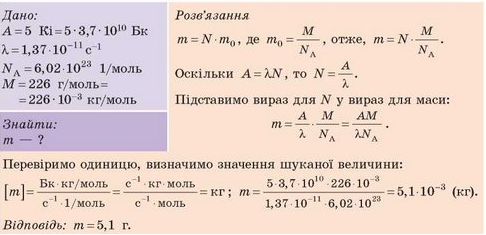 Задача 1. Є однакова кількість ядер Йоду-131, Радону-220 і Урану-235. Який радіонуклід має найбільший період піврозпаду? Активність якого радіонукліда на даний момент часу є найбільшою? Обґрунтуйте свою відповідь.
Відповідь:  радон; уран
Задача 2. У зразку міститься 2 · 1020 атомів Йоду-131. Визначте, скільки ядер Йоду розпадеться в зразку протягом години. Активність Йоду-31 протягом цього часу вважайте незмінною. Стала радіоактивного розпаду Йоду-131 дорівнює 9,98 · 10-7 с-1.
Задача 3. Період піврозпаду радіоактивного Карбону-14 становіть 5700 років. У скільки разів зменшилася кількість атомів Карбону-14 у сосні, яку зрубали 17 100 років тому?
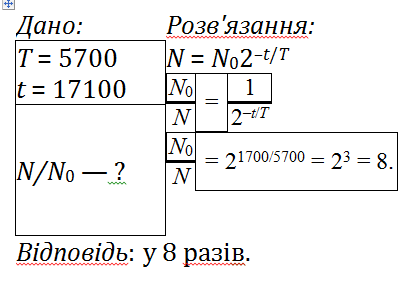 Задача 4. Визначте період піврозпаду радіонукліда, якщо за інтервал часу 1,2 с кількість ядер, що розпалися, складає 75 % їхньої початкової кількості.
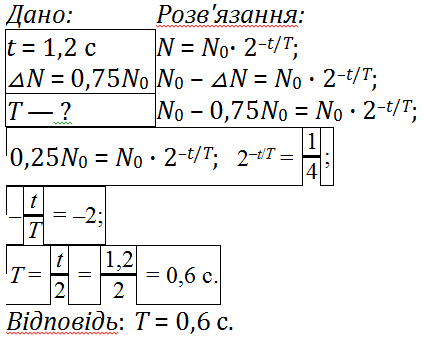 Задача 5.  На даний момент часу в радіоактивному зразку міститься 0,05 моль Ра-дону-220. Визначте активність Радону-220 у цьому зразку.
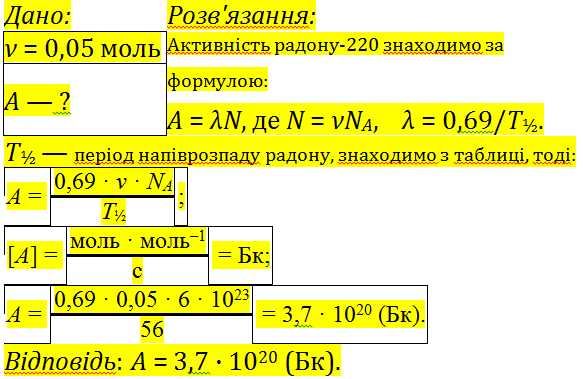